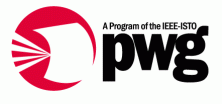 Cloud Imaging Working Group
May  15st , 2013
Cupertino, CA (hosted by Apple)
Copyright © 2012 The Printer Working Group. All rights reserved.
1
Cloud Imaging WGMeeting Agenda May 15
2
Officers & Editors
Chair: Ron Nevo (Samsung)
Vice Chair: Bill Wagner (TIC)
Secretary: Michael Sweet (Apple)
Document Editor Volunteers:
Larry Upthegrove: Cloud Imaging Requirements and Model
Ron Nevo (Samsung): Cloud Imaging Requirements and Model
Michael Sweet (Apple): Cloud Imaging Requirements and Model
3
Action Items
Continue discussion of Model document on the cloud mailing list
Action: Bill to post correction as wd-cloud-charter-2013mmdd for approval by PWG steering committee
Action: Bill and Larry to work together to post updated Cloud Imaging Requirements and Model prior to the face-to-face
Action: Bill and Ron to work together to post slides for Cloud Imaging WG session
4
Status
Charter
Charter was changed, terminating the Cloud Printing Requirements and Model effort in favor of concentrating on Cloud Imaging Requirements and Model.
Revised Charter approved by PWG Steering Committee: ftp://ftp.pwg.org/pub/pwg/cloud/charter/ch-cloud-charter-20130510.pdf 
Cloud Printing Requirements and Model Specification 
Detailed Use Cases were again added
Applicable Cloud User Operations identified
New Cloud Print Manager Operations Defined
Based on provisions in  IPP SIX draft, restriction on one Cloud Manager destination per Cloud Print Service was eliminated
Decision to abandon effort and transfer  work done to date to Cloud Imaging Requirements and Model
Cloud Imaging Requirements and Model Specification
Initial draft modified to provide Interim draft reflecting decisions made for Cloud Printing Model
Additional Use Cases and Operations up for discussion
Further development necessary
5
Cloud Printing Model
6
Cloud<services>Model
7
Discussion Items
Updated Charter
ftp://ftp.pwg.org/pub/pwg/cloud/wd/ch-cloud-charter-20130430.pdf
Conceptual Questions
Level and Naming of Cloud Imaging Service
The Cloud-based ‘Imaging Service’  offers one or more of the identified Imaging Services to a User/Client.
Do we agree that it may (must?) offer a System Control Service  to a User/Client with proper authority?
If the cloud entity offers a System Control Service as well as one or more standard Imaging Services, do we agree that such control is of the Cloud System object, not the system the Imaging Device?
Do we agree that the Cloud Imaging Service is conceptually an Imaging System (or at the same level as a System Object)? 
If so, what is an appropriate name?
8
Replace Printing with Imaging
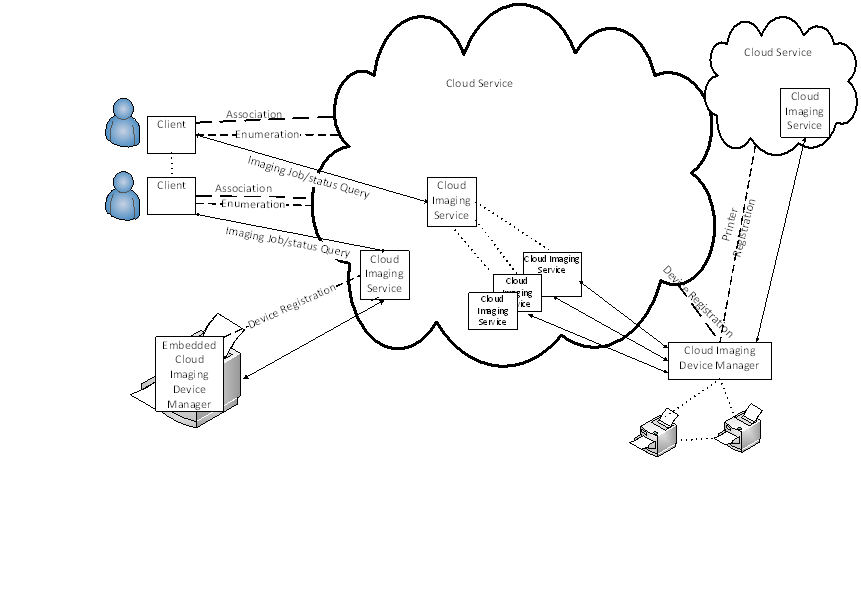 9
Semantic Model System
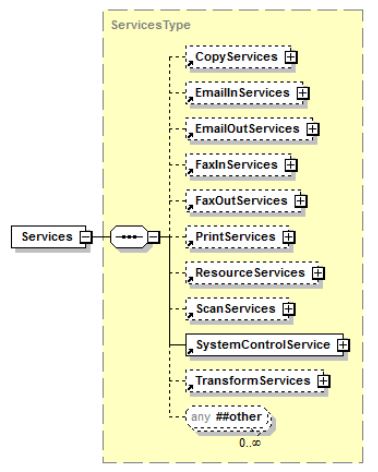 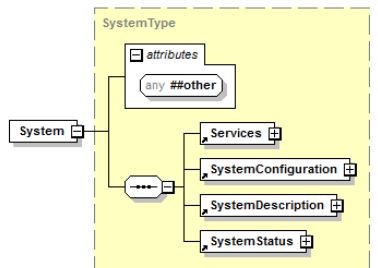 10
Discussion Items
Conceptual Questions
Level and Naming of Cloud Imaging Manager/Imaging Device(s)
Because of the Firewall or other isolation factor,  Cloud Imaging Service cannot initiate communication with the Imaging Device. The'Manager' actor acts as a client in contacting the Cloud Based Service to provide communication between it and the Device.
A 'reverse' set of operations  is defined by which this 'Manager' communicates with the Cloud based Service. We do not define the interface between the ‘Manager” and the Device(s) it interfaces. 
The Device itself could range from  a 'dumb' device to an MFD. But the "Manager" is in fact representing one or more Imaging Services; i.e., the information which it exchanges with the Cloud Based Service is the same as would be exchanged in a basic (non-managing) Service to Service exchange. What is a preferable name for the Imaging Device Manager?
From an interface viewpoint, the Manager/Device may be considered to present one or more Imaging Services  to the Cloud Based Imaging Service. Therefore, is it proper to maintain that the Manager reports on a Job which the Manager/Device created in response to Cloud Service Job information that the Device Manager pulled from the Cloud Imaging Service (?)
11
Cloud Imaging Requirements and Model
Interim Draft
Update to:
ftp://ftp.pwg.org/pub/pwg/cloud/wd/wd-cloudimagingmodel10-20130508.pdf
ftp://ftp.pwg.org/pub/pwg/cloud/wd/wd-cloudimagingmodel10-20130508.docx
Last changes
Concentrate on a Cloud Imaging model rather that just Cloud Printing
Allow fanout from a Cloud Imaging Manager to multiple Cloud Imaging Managers
Additional Use Cases for other Imaging Services
Requirements
Operations
Sequences
Discussion of Cloud-oriented Operations
ftp://ftp.pwg.org/pub/pwg/cloud/white/Cloud%20Imaging%20Operations%20-6%20May.pdf
12
Next Steps
Cloud Imaging Model and Requirements
Cloud Imaging Model and Requirements
Editor: Larry  & Bill
Additional Contributors: ?
Schedule:    PWG Last Call of Cloud Imaging Requirements and Model – (Mid Q4 2013) 

Specific Action Items!
13
Cloud Imaging WG Participation
We welcome participation from all interested parties
Cloud Imaging Working Group Web page
 http://www.pwg.org/cloud/index.html
Cloud Imaging Working Group Wiki
 http://pwg-wiki.wikispaces.com/Cloud+Imaging
Subscribe to the Cloud mailing list
https://www.pwg.org/mailman/listinfo/cloud
cloud@pwg.org
Cloud Imaging WG holds bi-weekly phone conferences announced on the Cloud mailing list
 Next conference call is June 3, 2013 at 3 pm (ET)
Conferences on opposite weeks of IPP WG calls
14